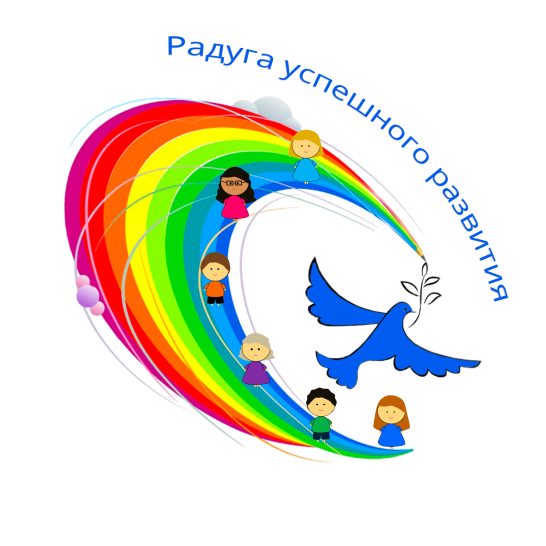 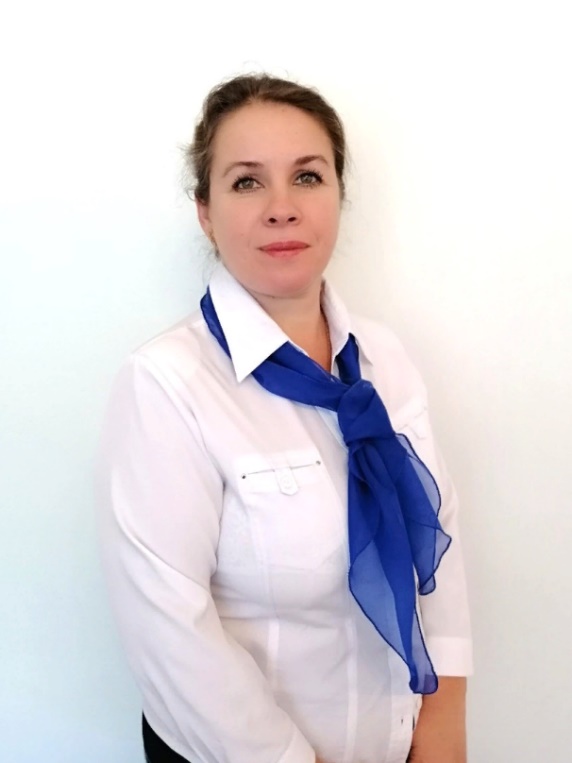 Софьина Елена Викторовна
Мастер-класс
«Мозжечковая стимуляция в логопедической работе с детьми, 
имеющими тяжелые нарушения речи».
Учитель-логопед 
МБДОУ «ДС № 8 КВ» г. Пикалево
Участник районного этапа областного конкурса «Воспитатель года 2020»
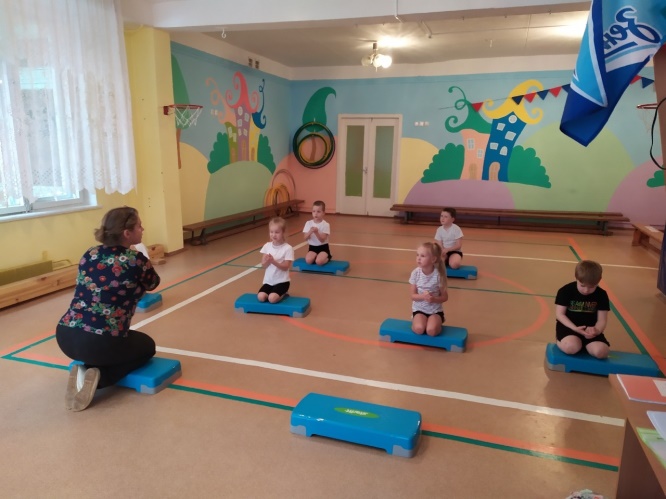 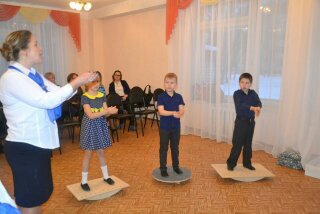 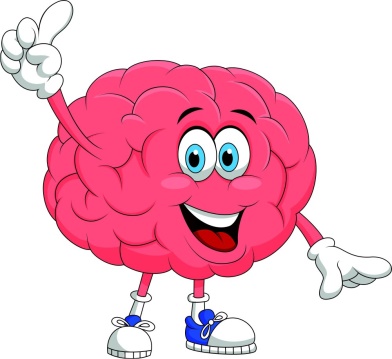 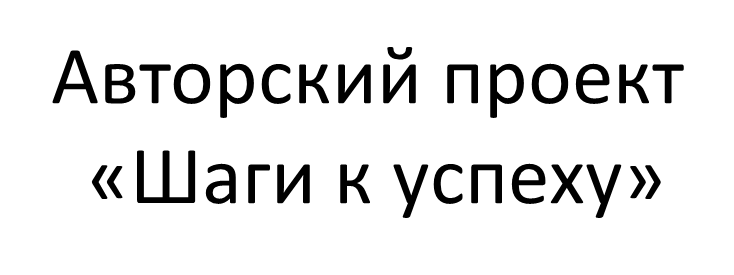 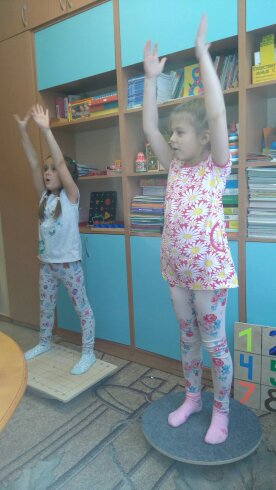 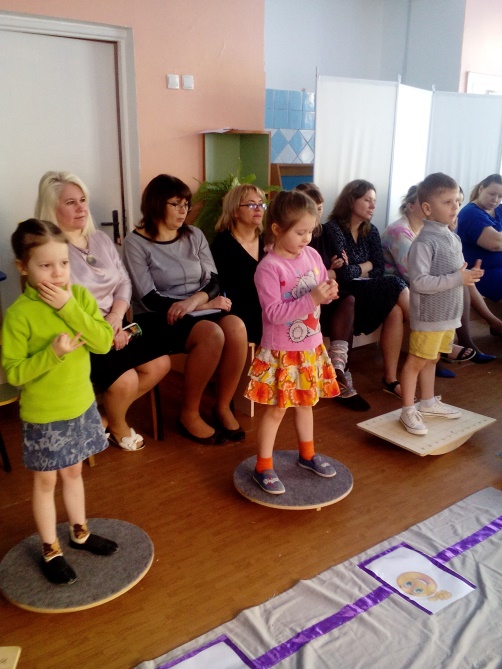 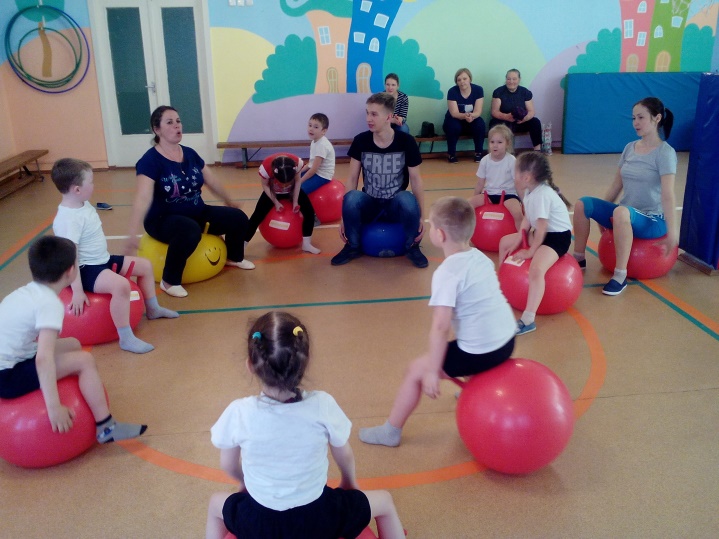 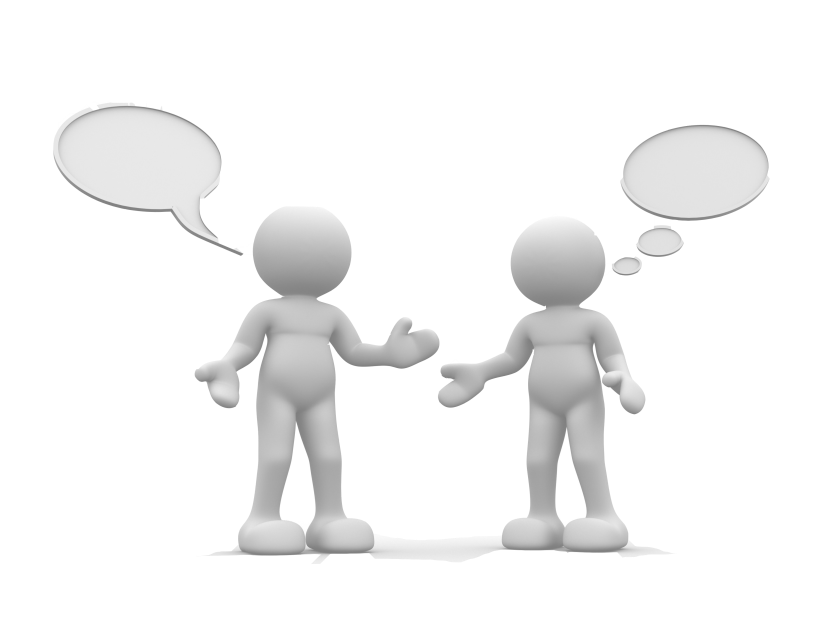 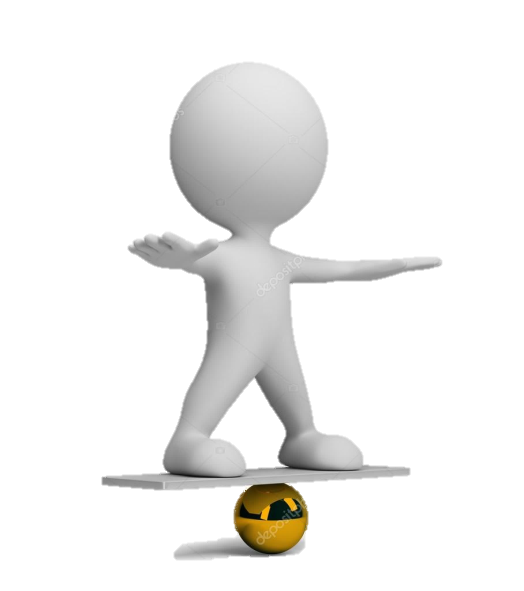 Мозжечковая стимуляция
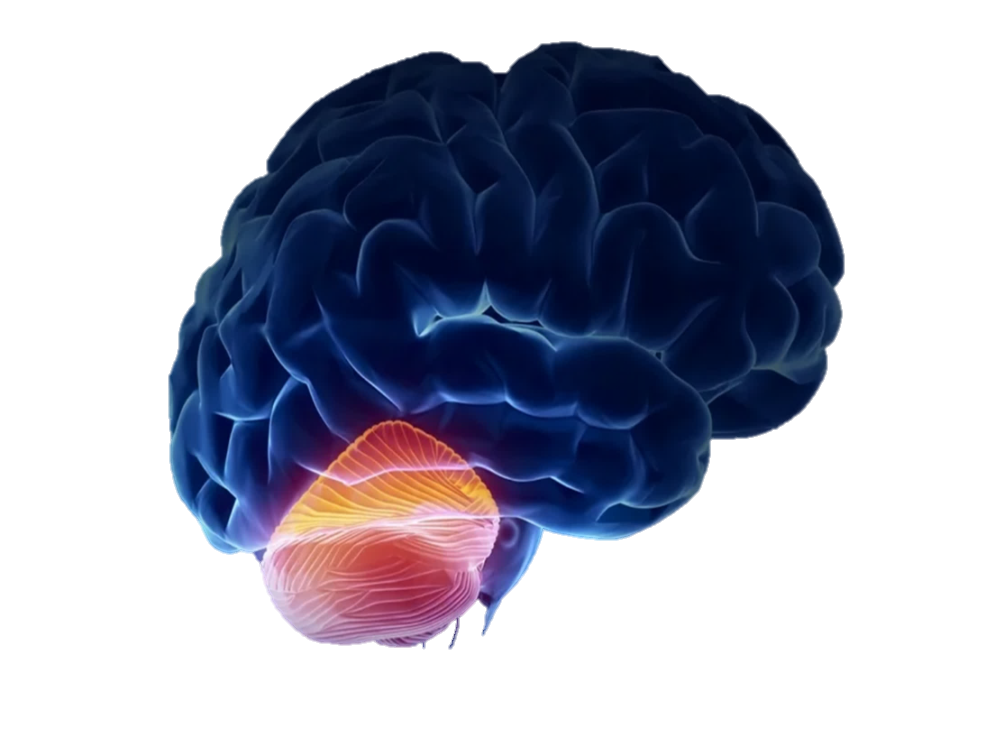 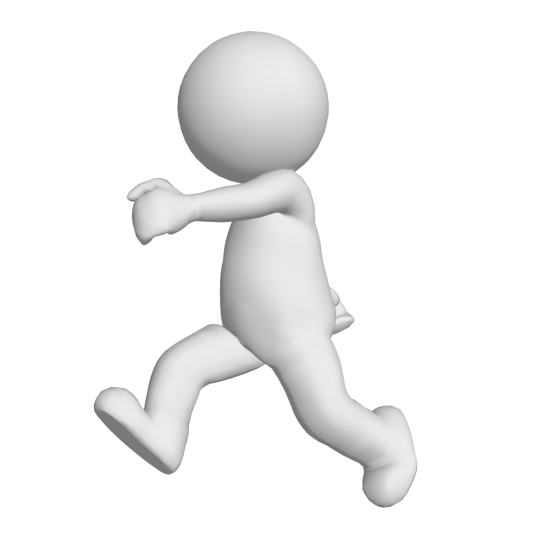 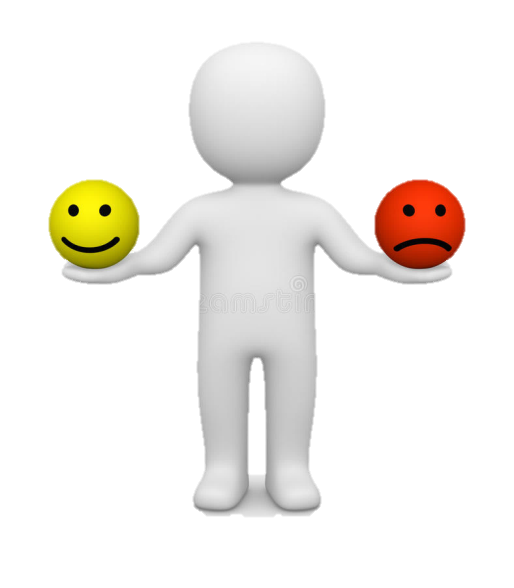 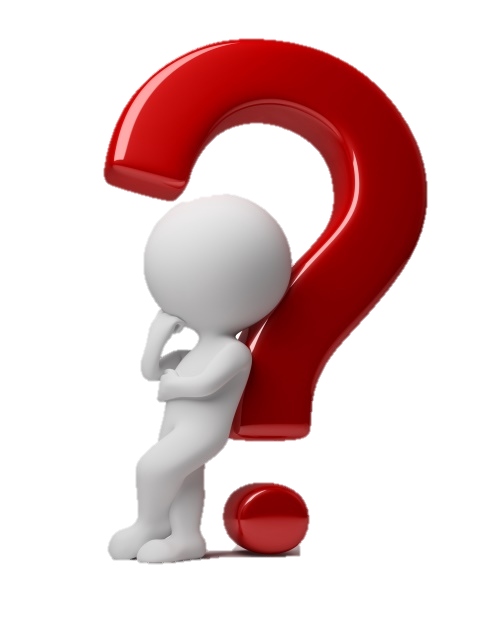 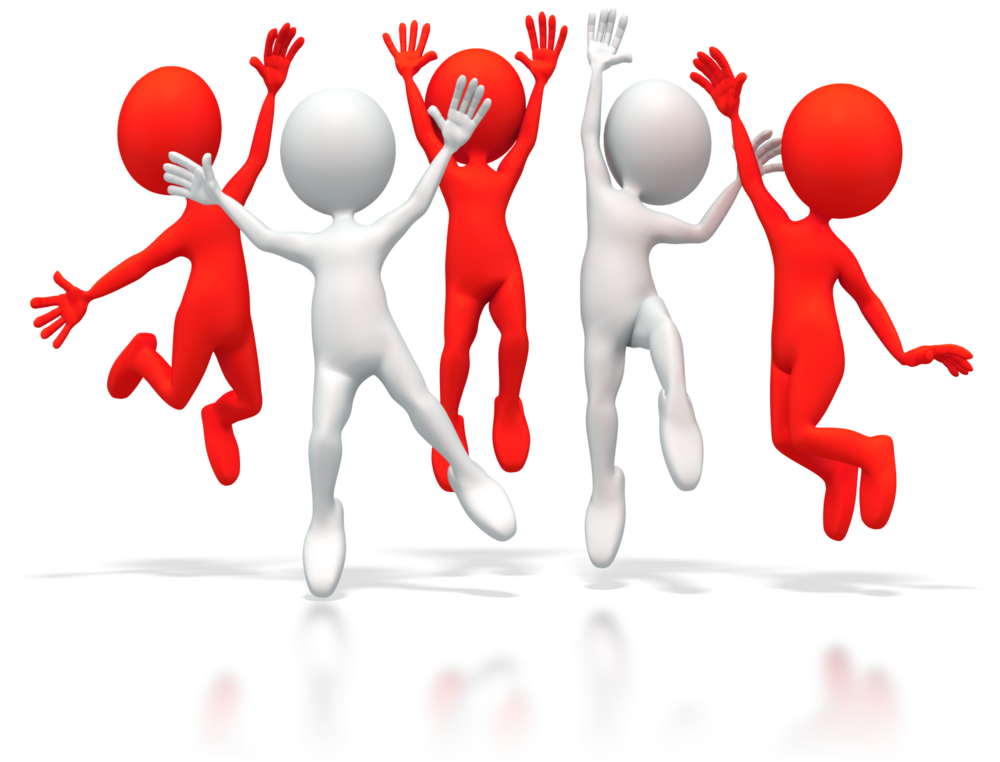 МОЗЖЕЧОК
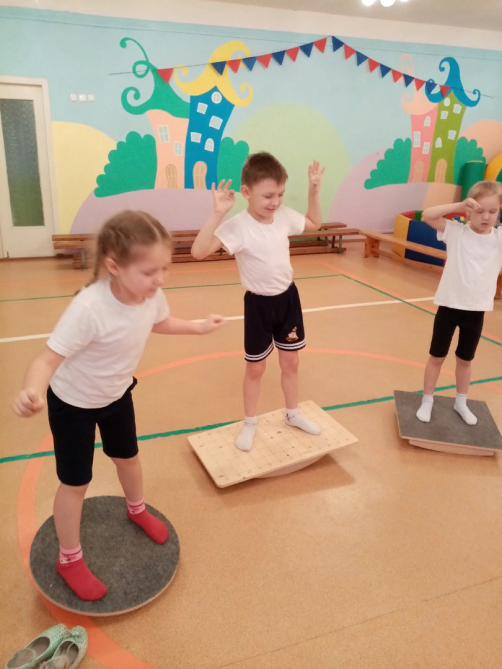 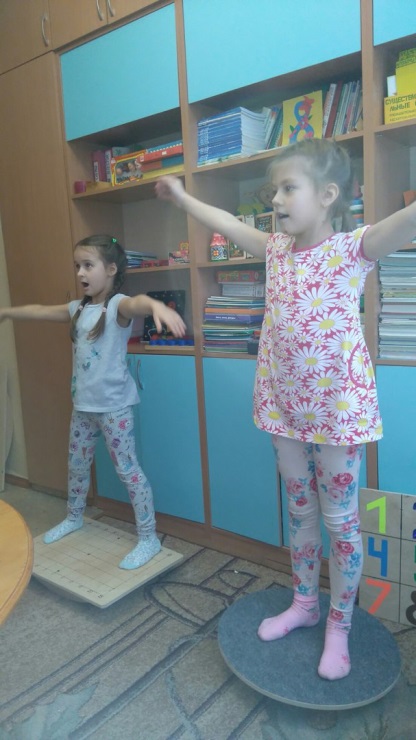 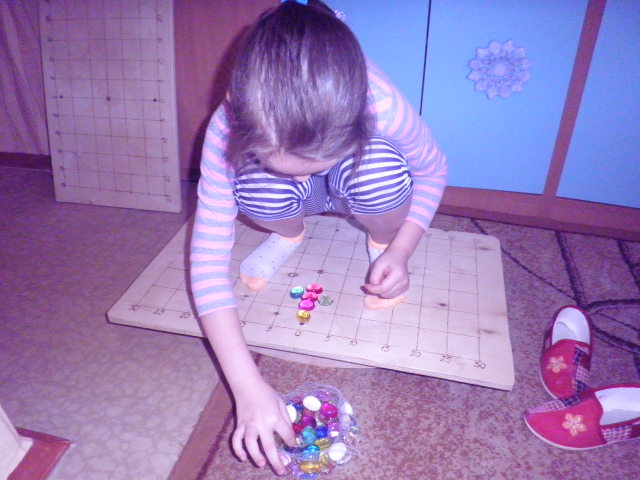 СКОРОСТЬ 
ПЕРЕРАБОТКИ
 ИНФОРМАЦИИ
ЗРИТЕЛЬНОЕ
 ВОСПРИЯТИЕ
ЗРИТЕЛЬНО-МОТОРНАЯ 
КООРДИНАЦИЯ
РЕЧЬ
ПАМЯТЬ
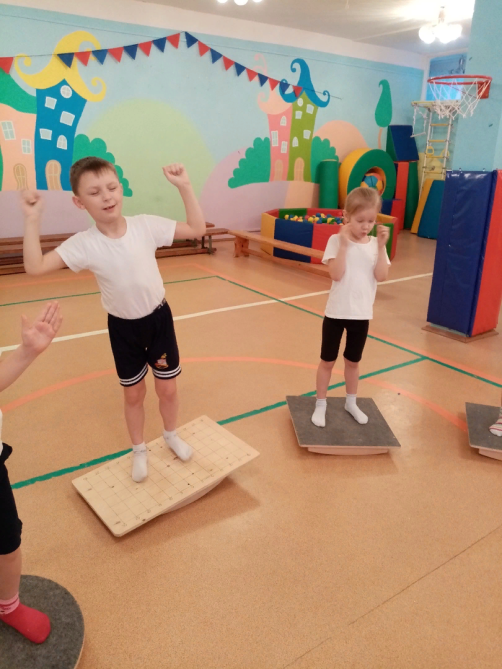 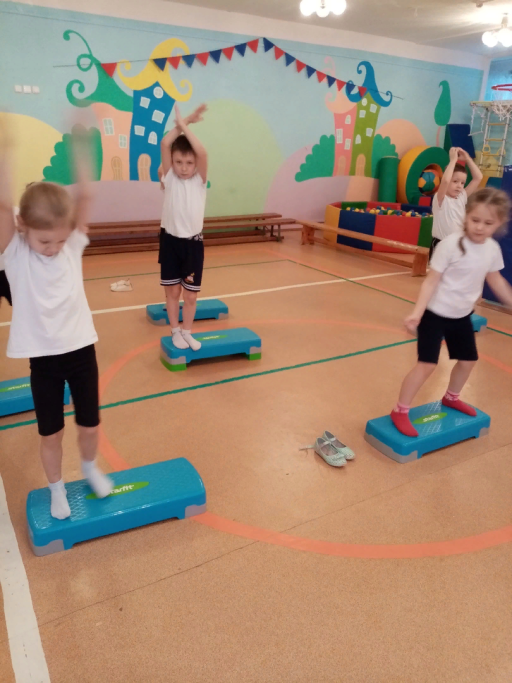 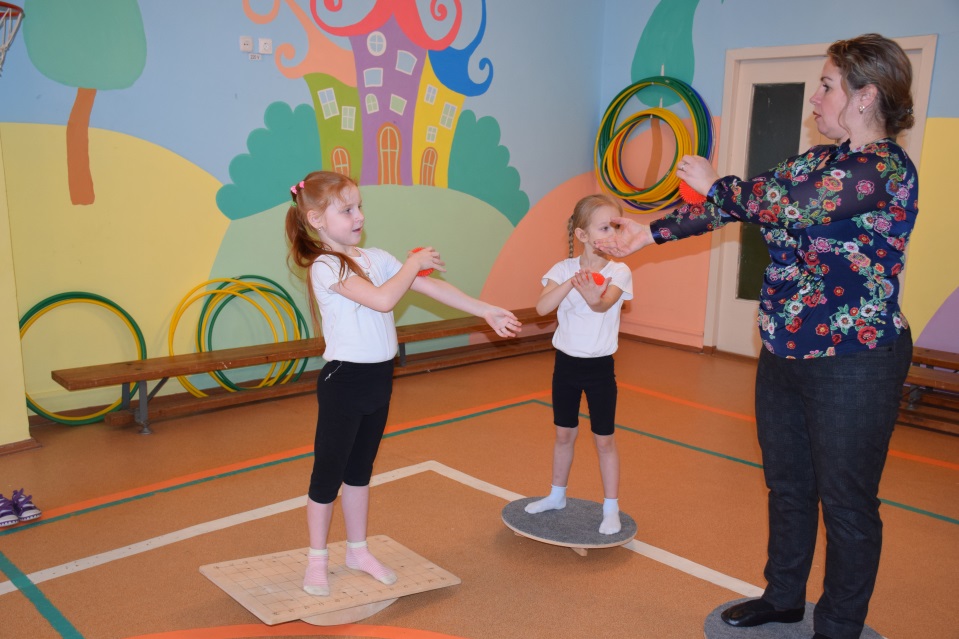 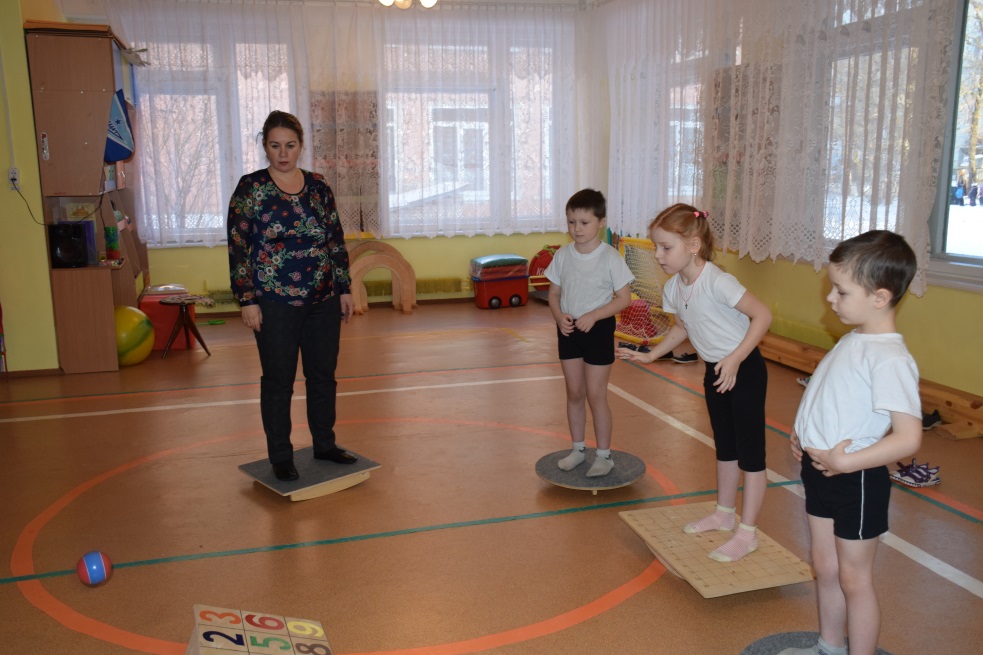 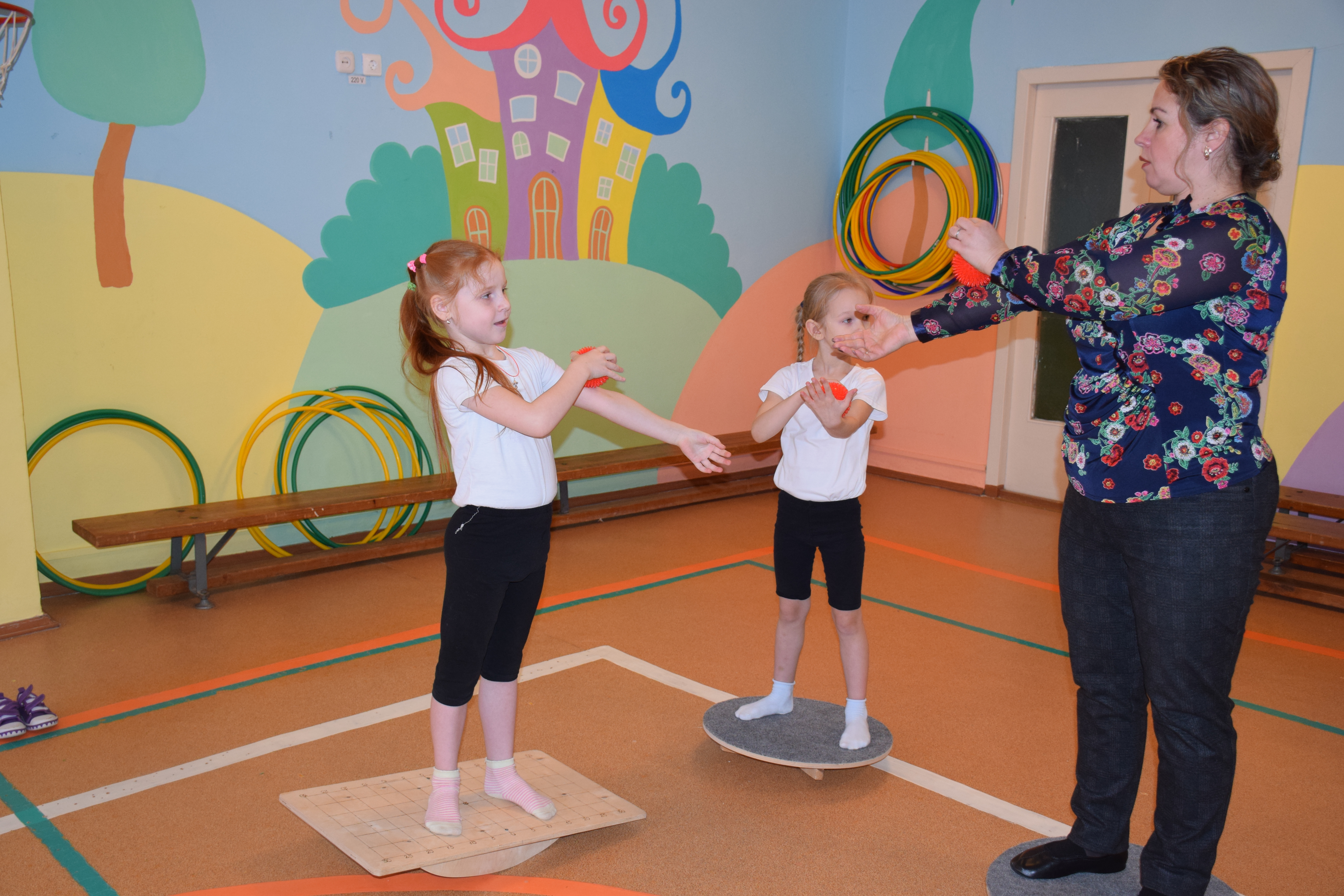 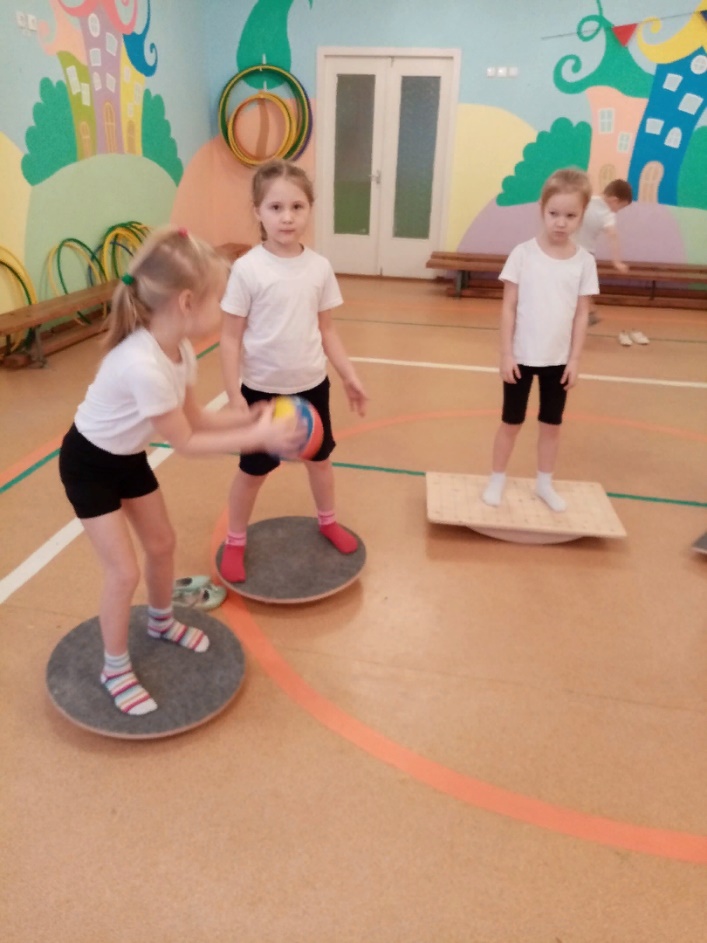 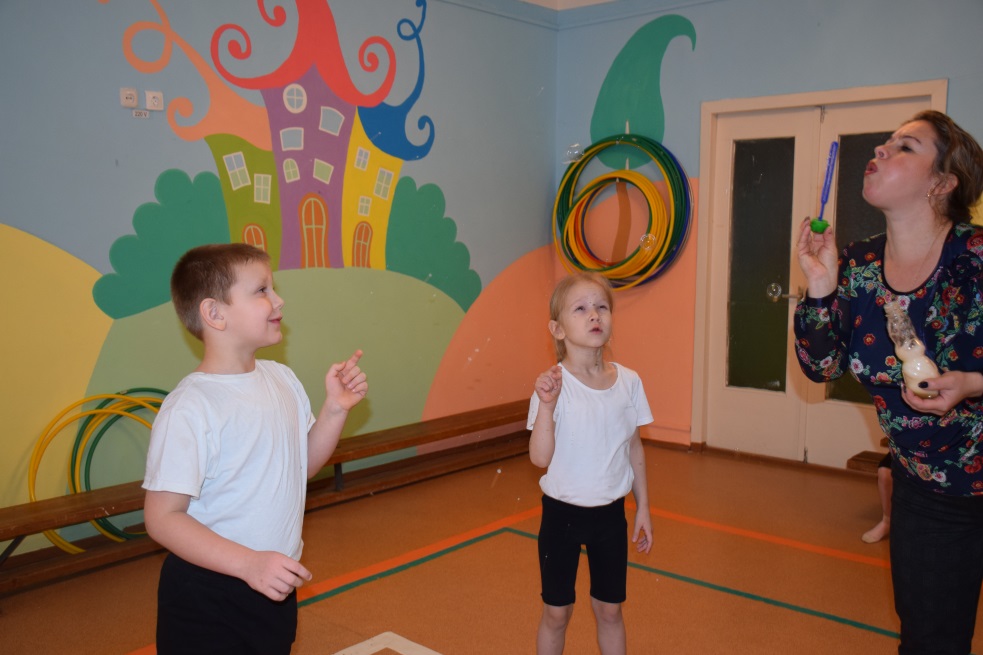 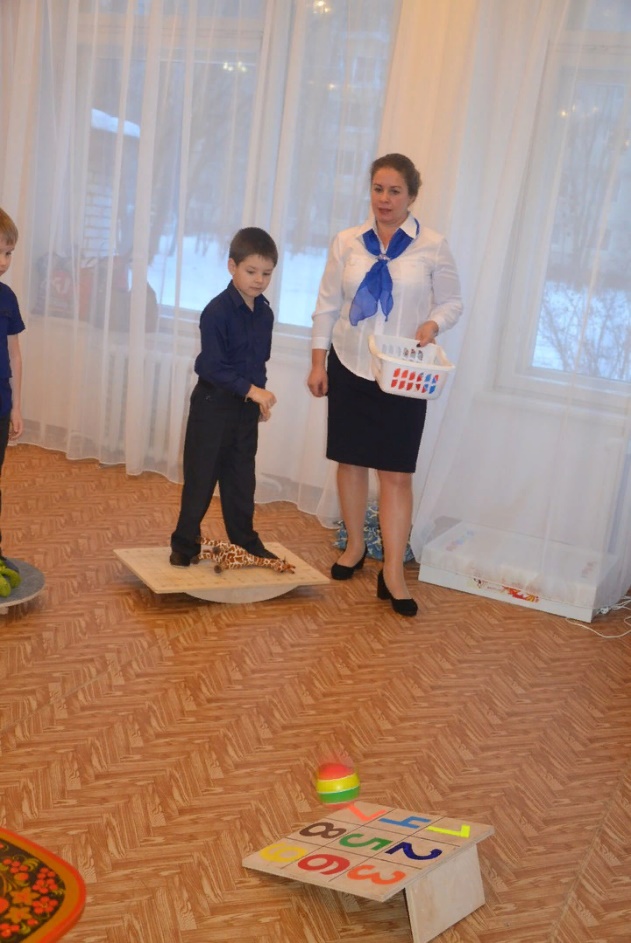 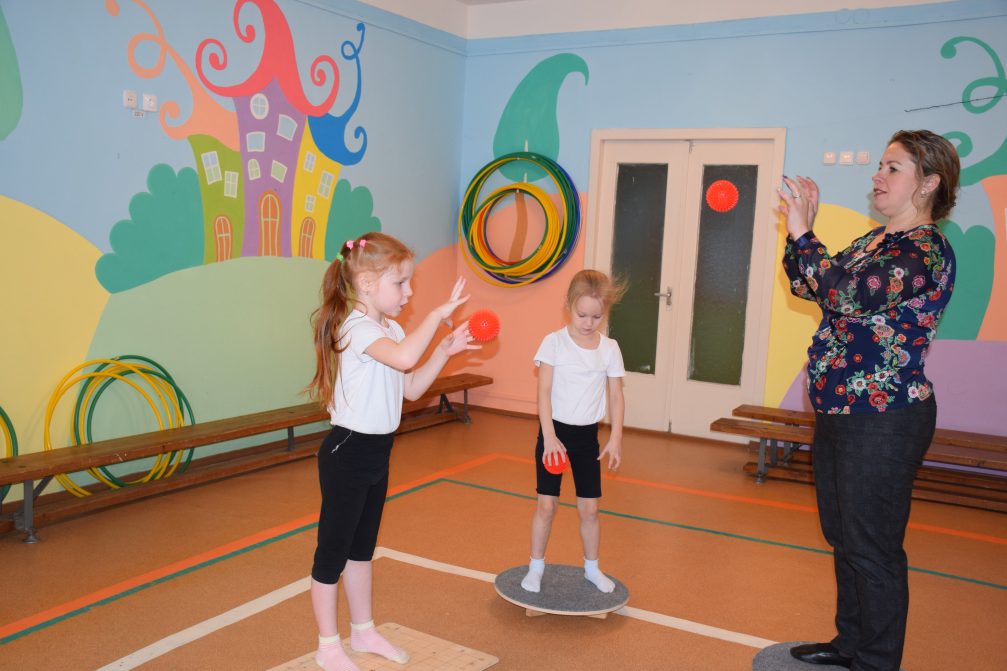 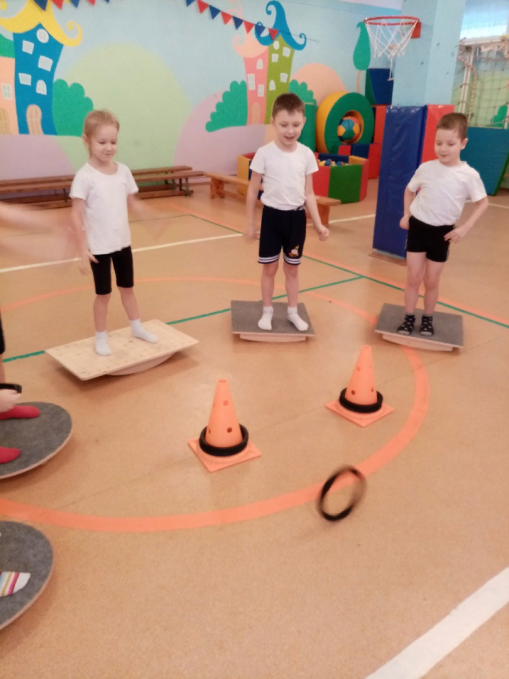 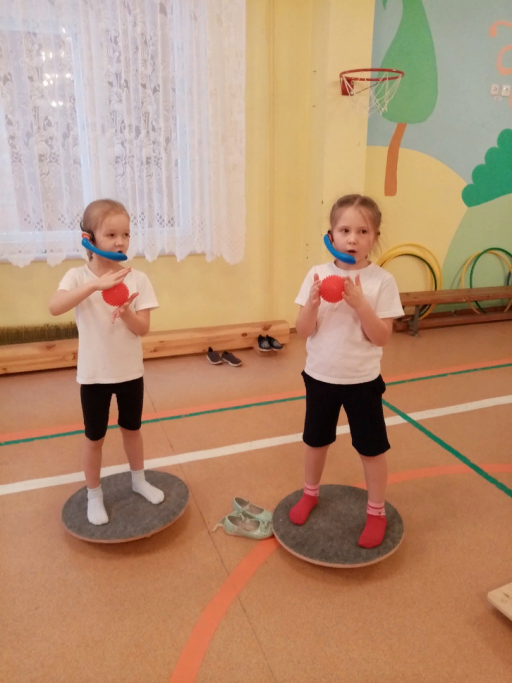 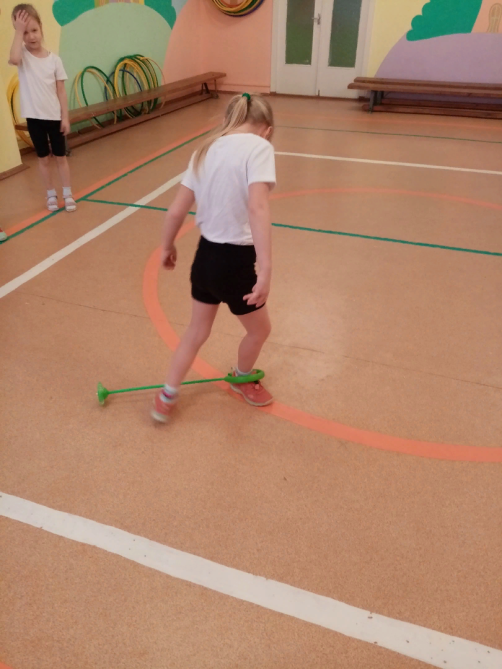 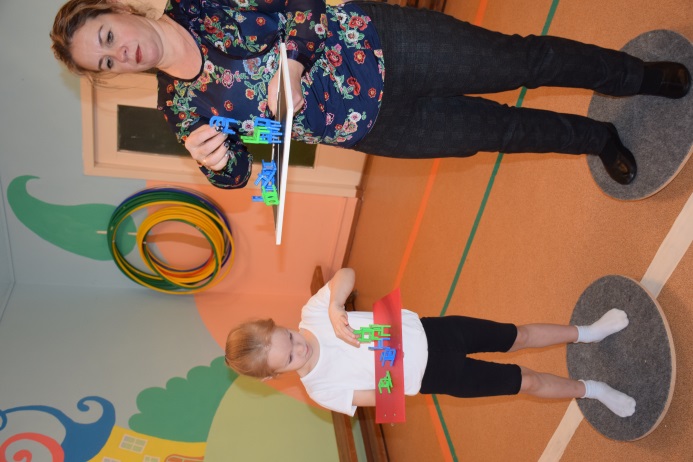 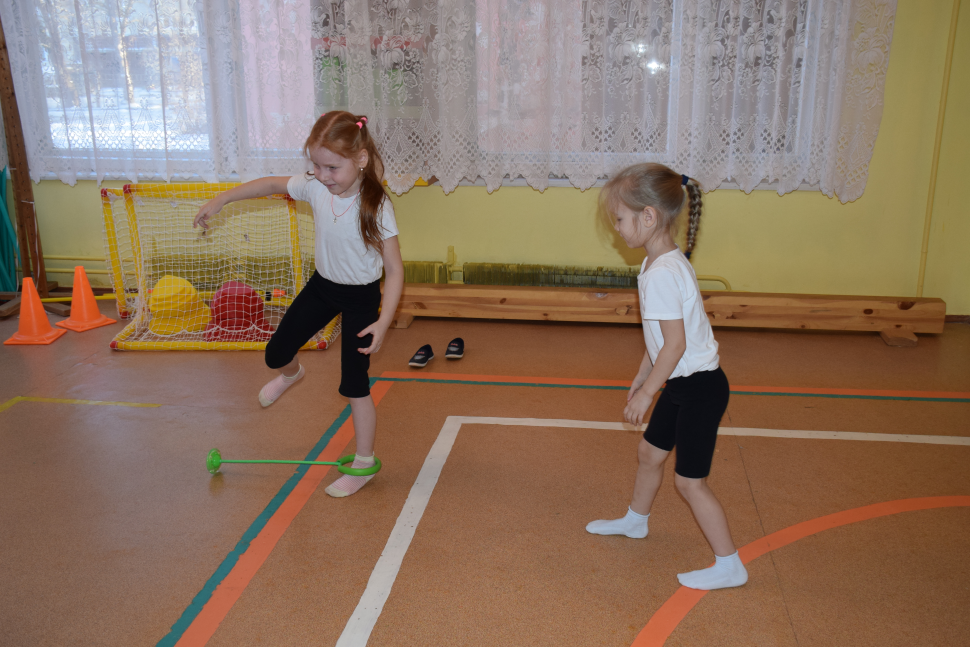 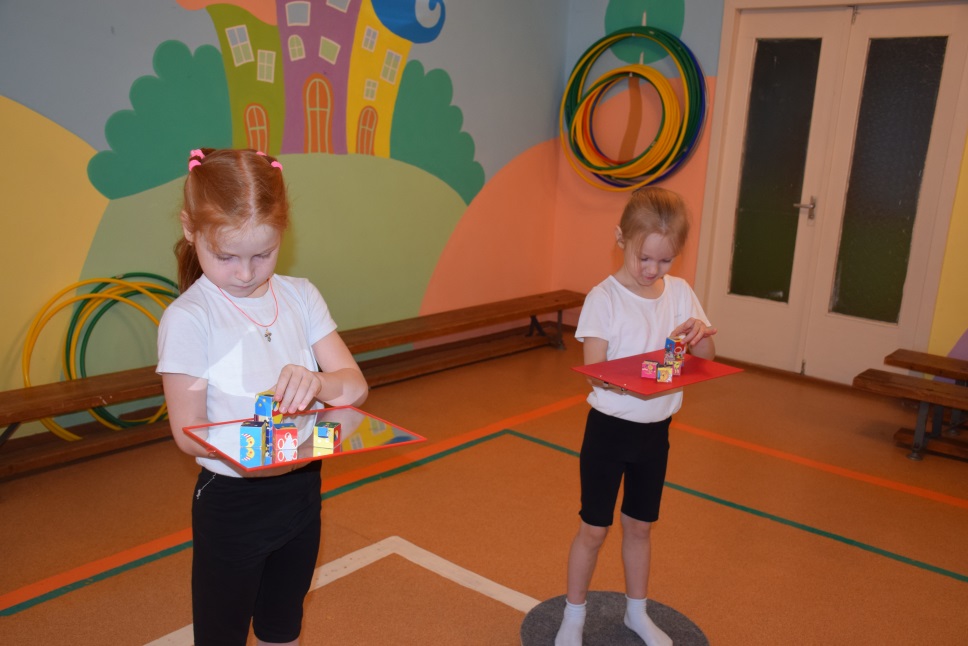 МОТОРНОЕ ПЛАНИРОВАНИЕ
СЛУХ
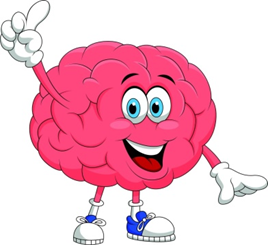 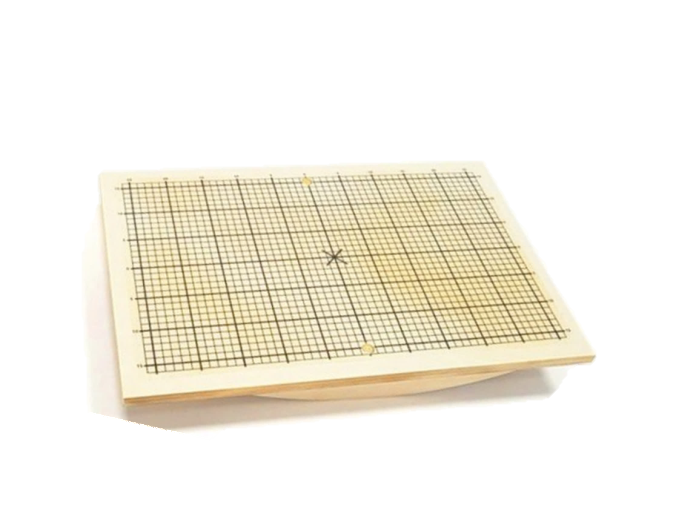 ЗРЕНИЕ
БАЛАНС
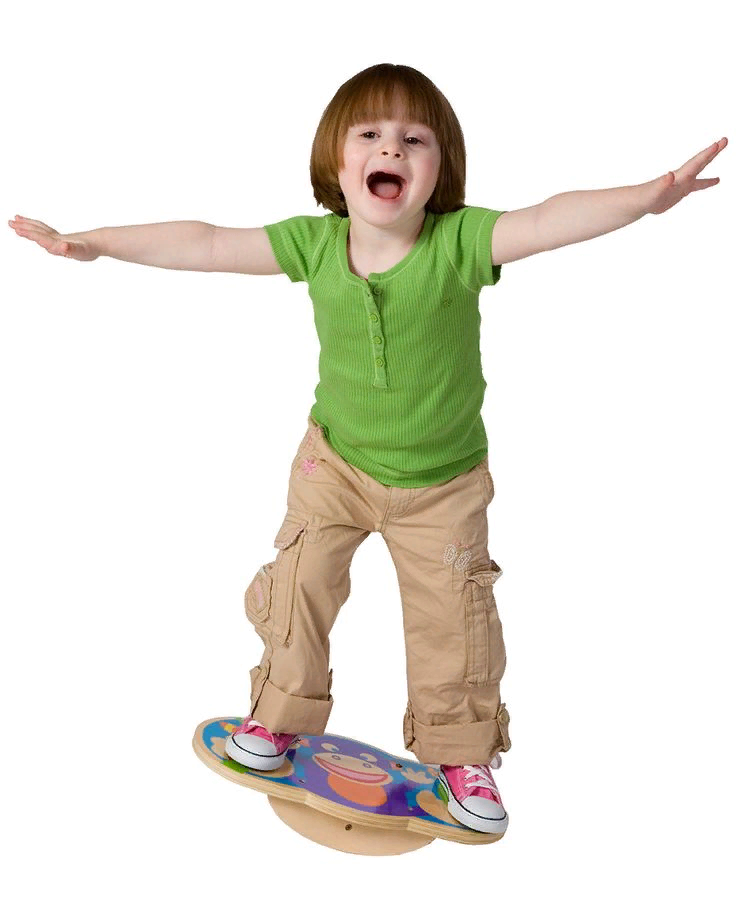 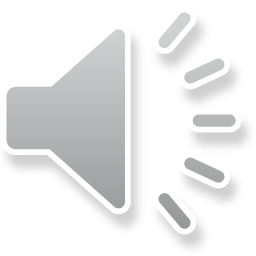 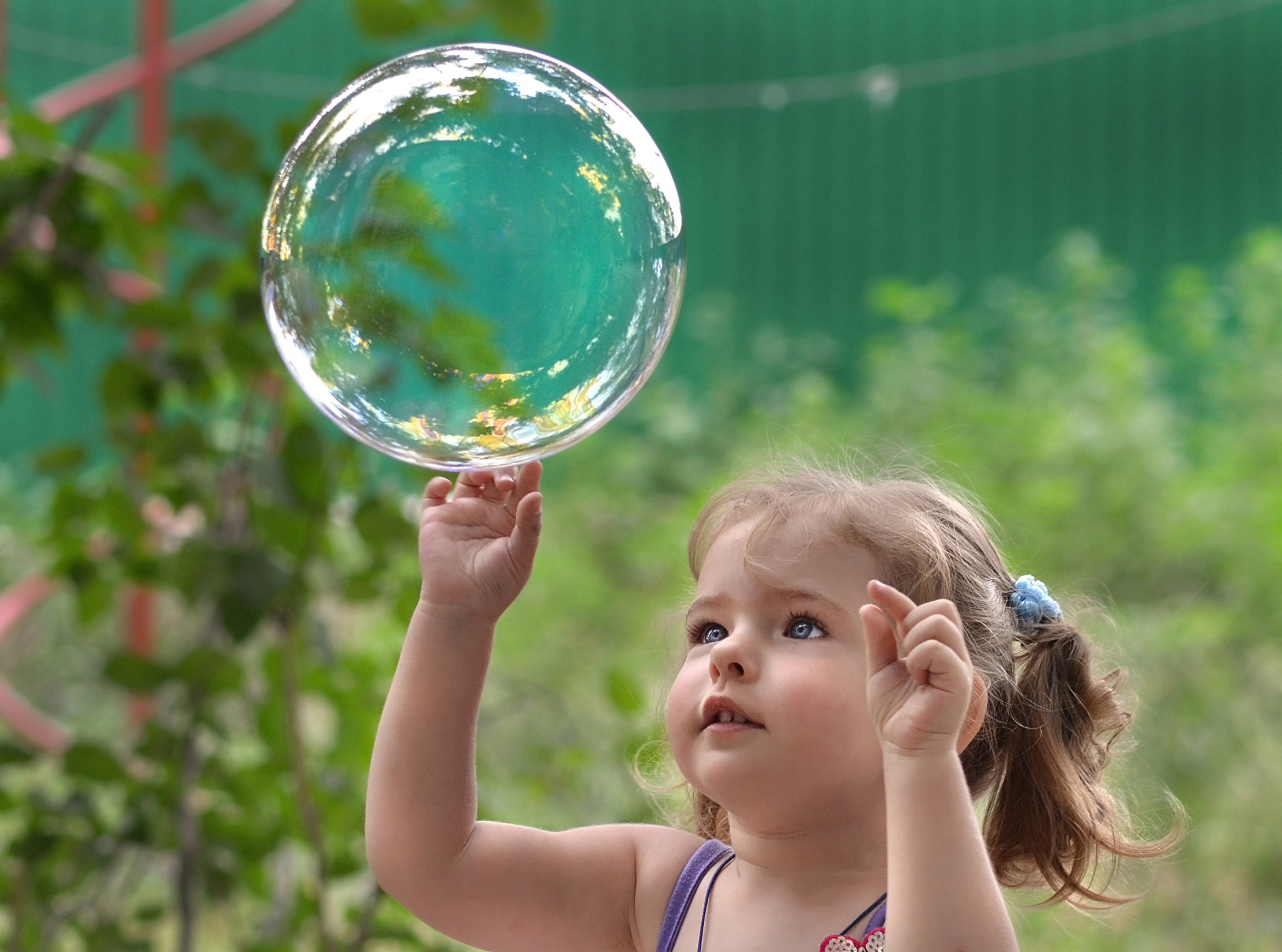 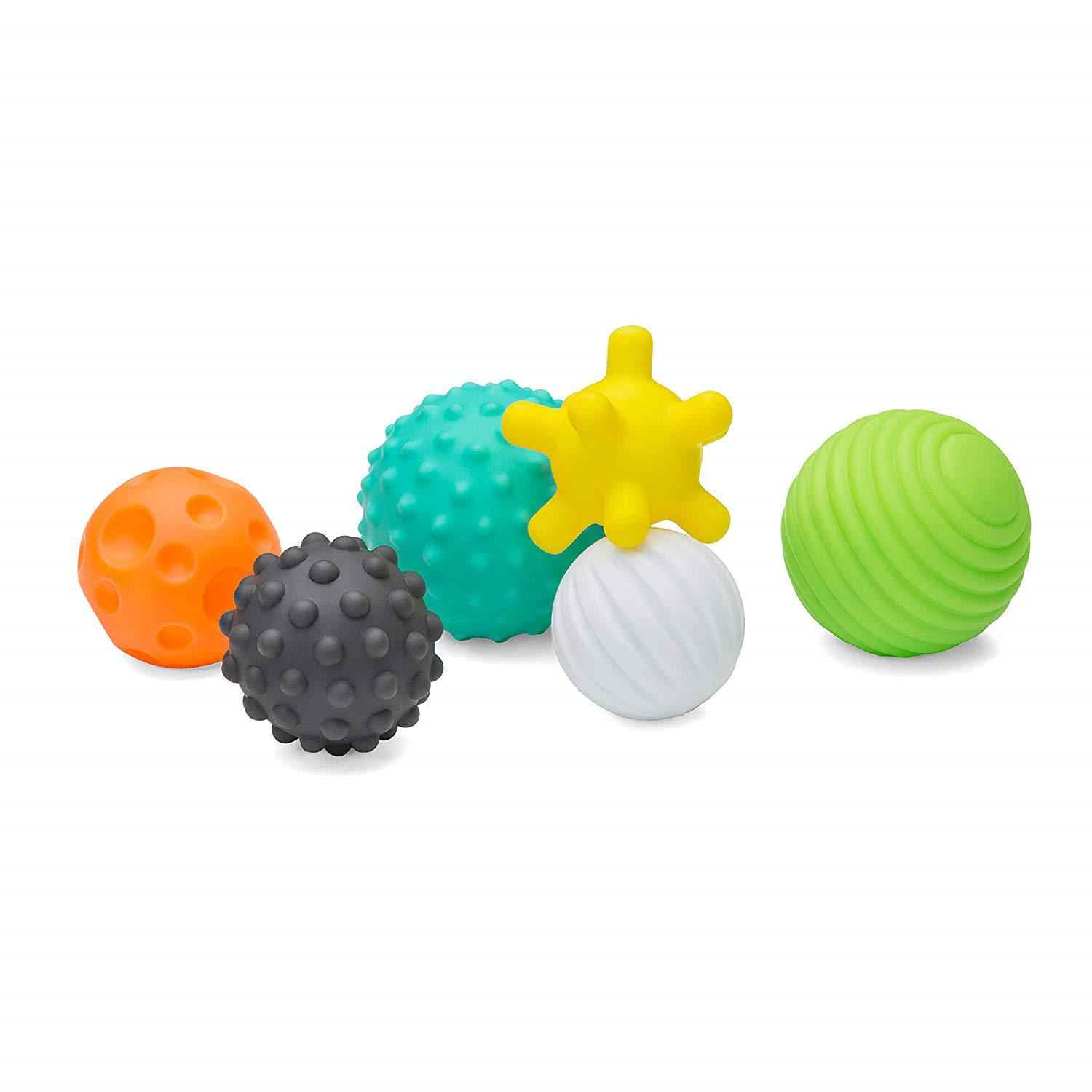 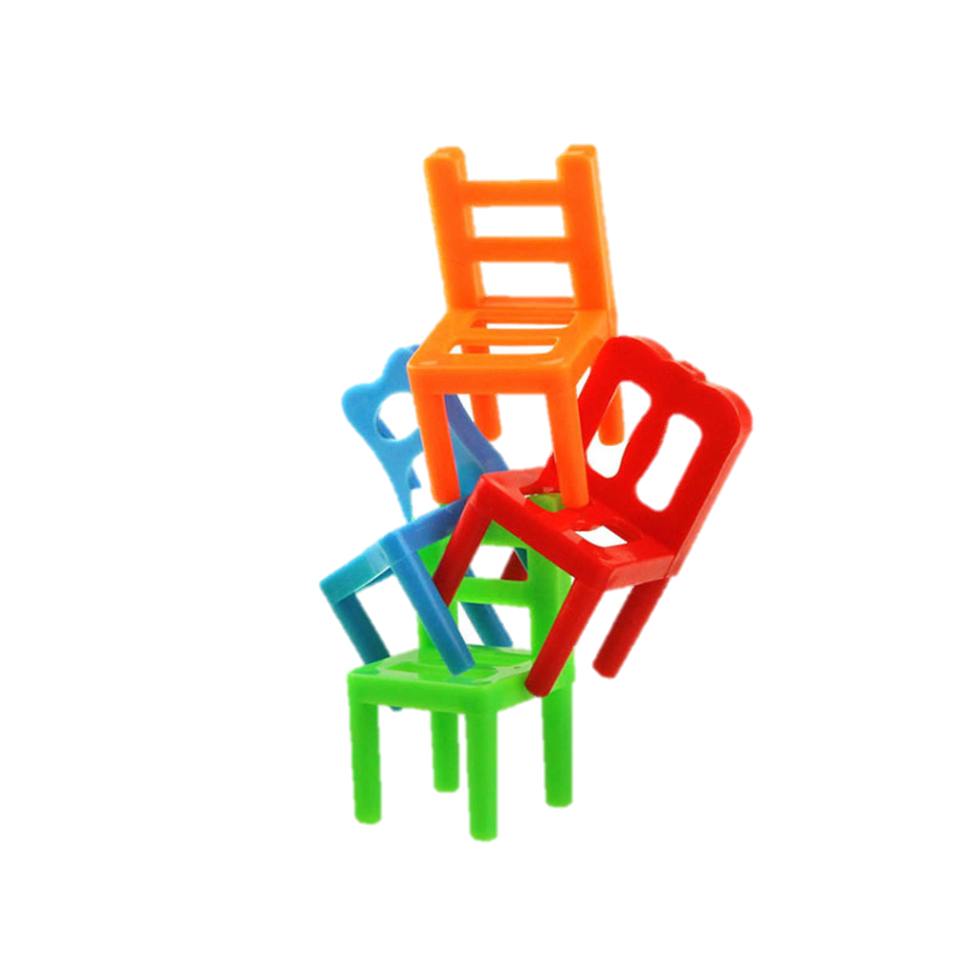 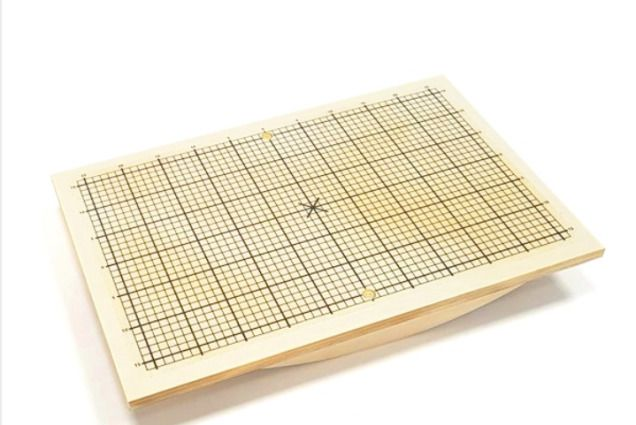 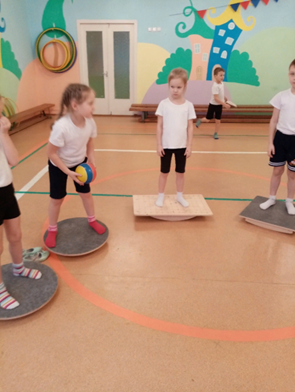 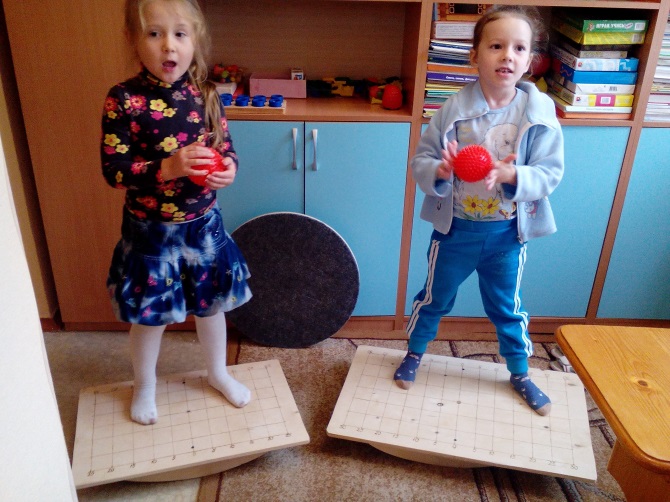 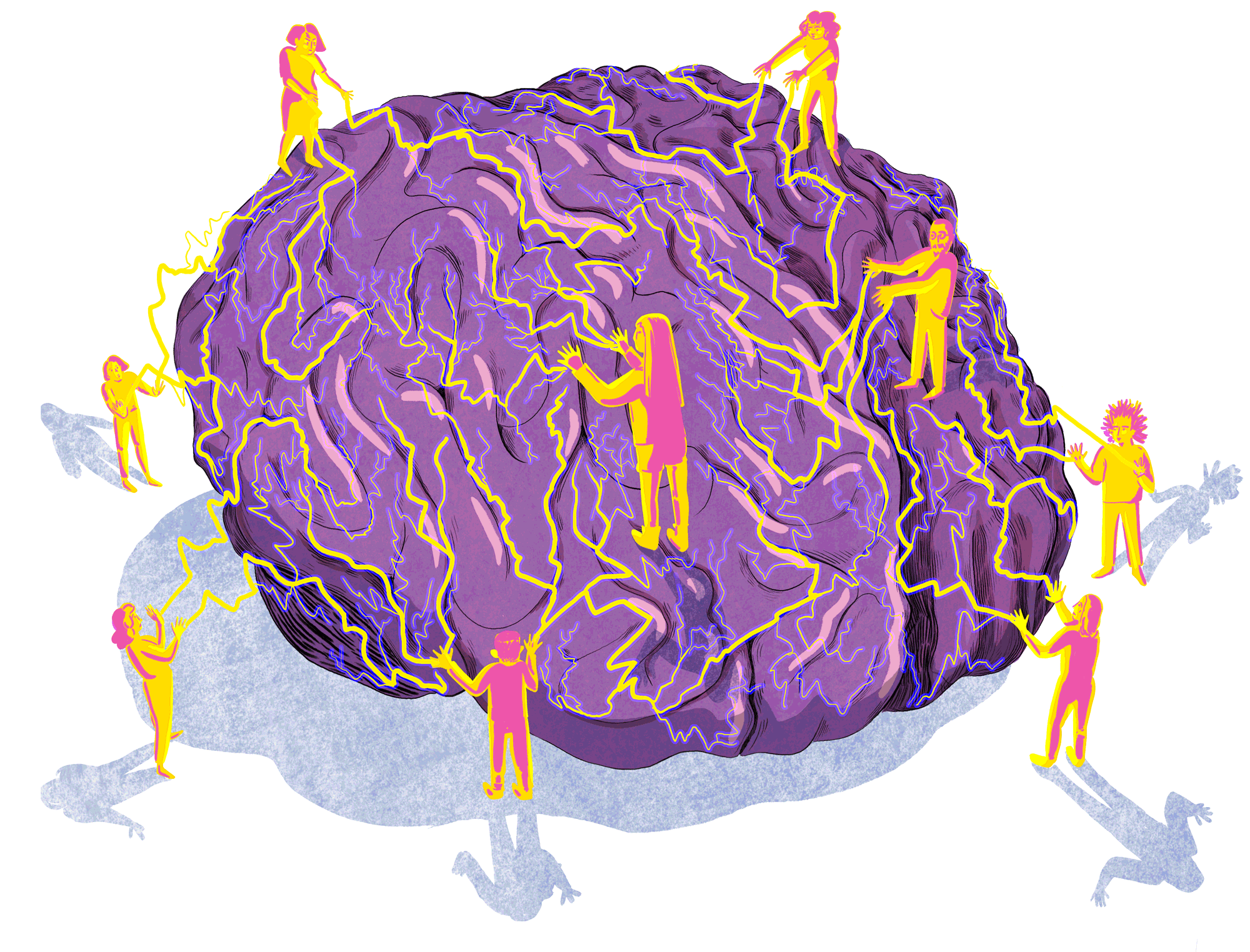 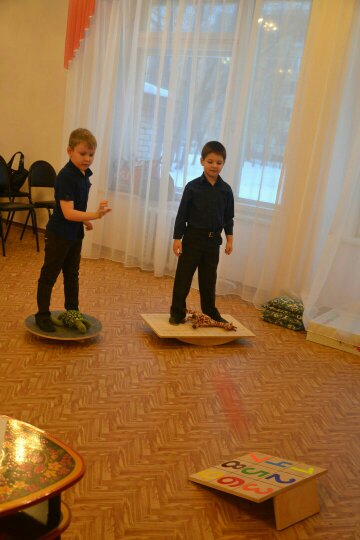 «Чтобы сделать ребенка умным и
                                                     рассудительным,
Сделайте его крепким и здоровым:
Пусть он работает, действует, бегает, кричит,
Пусть он находится в постоянном движении».
                                                                                                        Жан Жак Руссо
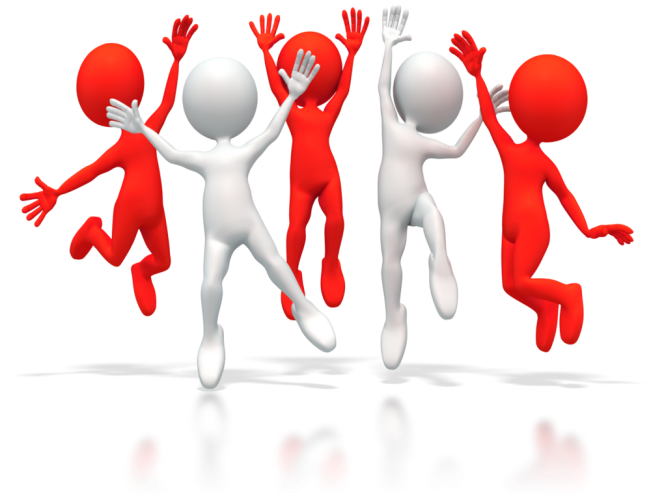 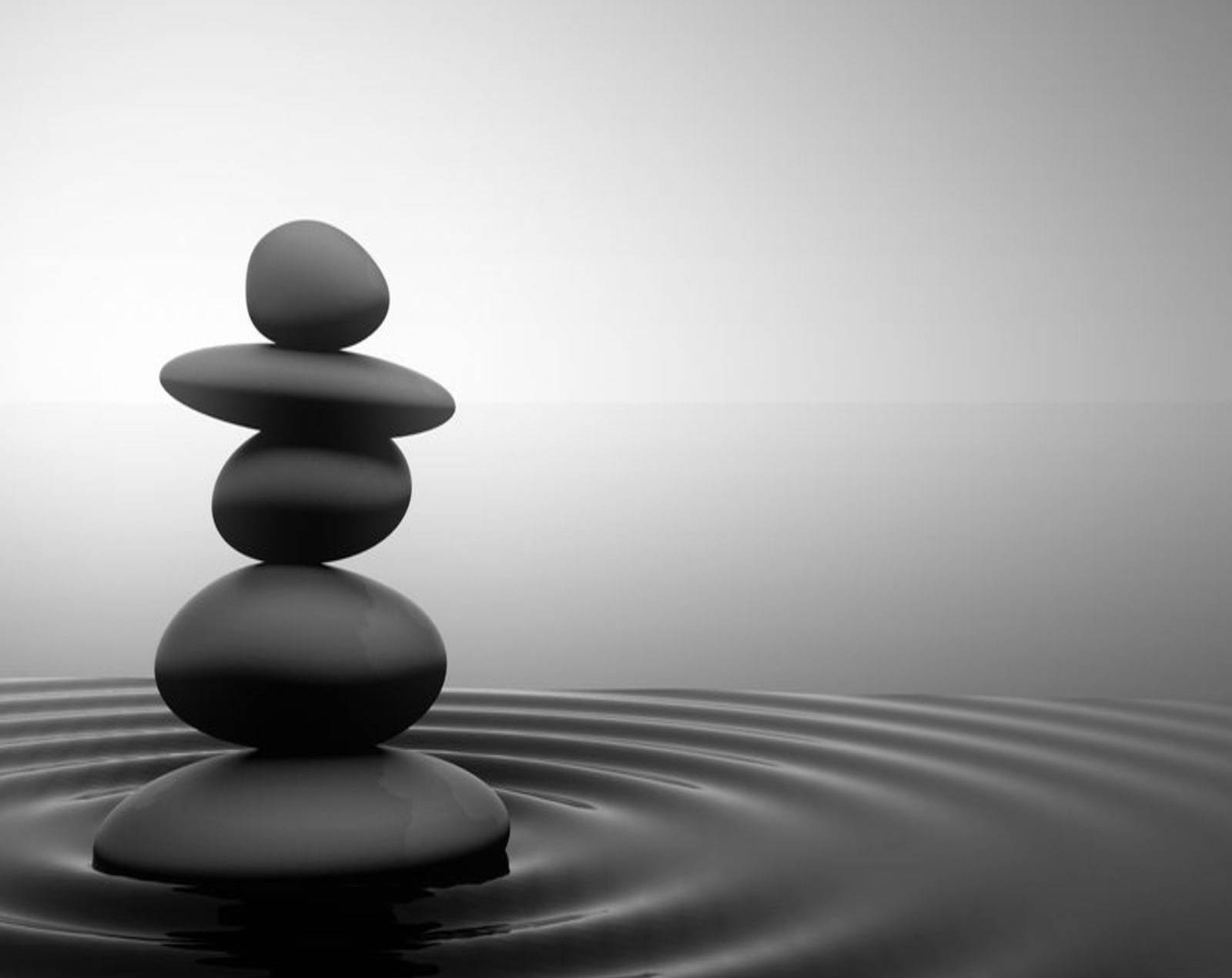 Спасибо за внимание

Творческих Вам
 успехов!